Dance Away Diabetes Pow Wow
Yakama Indian Health Center
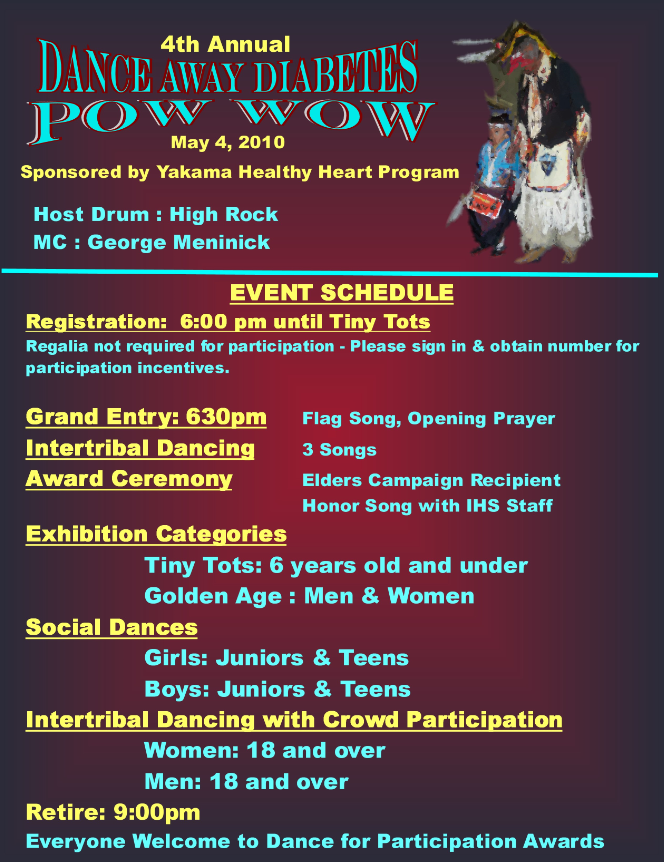